译林牛津版高中英语选择性必修四 Unit 1
重点词块、变形词
Reading
按规则行事
利用
信守诺言
认真对待
尽自己最大的能力
在巡逻，在执勤
慢下来，减速
play by the rules
take advantage of 
keep promises
take it seriously
to the best of one's ability
on the beat
slow down
0
重点词块
make an appointment
tear down
strike a match
dine with sb.
make one's fortune 
hear from...
lose contact
预约
拆除
划（一根）火柴
与某人共进晚餐
发财
收到...的消息
失去联系
0
重点词块
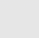 be on the way
turn up
keep an appointment with
arm in arm
outline the history of
with anger
take charge of the situation
在路上（得走了）
出现
守约
手挽着手
简述…的历史
生气地，愤怒地
掌控住局势
0
重点词块
(be)under arrest
have a chat with
refer to
in sequence
hesitate over what to do
被捕
与某人聊天
指的是，参考，涉及
按顺序
对该做什么犹豫不决
0
重点词块
bare
______________adj.赤裸的;光秃秃的;仅有的→______________adv. 刚好;何仅,勉强可能;几乎不
______________v.安排;任命→______________n.约会;任命
______________n. 财富;命运;运气→______________adj.幸运的;交好运的→______________adv. 幸运地
______________v. 依靠;信赖→______________adj.可信赖的,可依靠的;真实可信的,可靠的
barely
0
appointment
appoint
fortune
fortunate
fortunately
rely
reliable
词形转换
bless
______________vt.(表示惊奇);祝福→______________n.祝福;祝颂
______________n.罪;罪行→______________n. 罪犯 adj. 犯法的,犯罪的;刑事的
______________adj.无辜的;天真无邪的→______________n. 清白;无罪; 天真→______________adv. 无罪地
______________adj.合法的;法律的______________adv.合法地→______________adj.非法的;违法的→______________adv.非法地
blessing
0
criminal
crime
innocent
innocence
innocently
legal
legally
illegal
illegally
词形转换
Grammar
愿意做某事
致力于做某事
辞去职务
因公出差
注意
对…作出重大贡献
在照片中看起来很棒
be willing to do sth
devote oneself to doing sth
resign one's post
on business
pay attention to
make substantial contributions to
look superb in photos
0
重点词块
be no exception
feel guilty 
be ashamed of oneself 
forgive sb.
promote products
cheat sb.
不例外
感到内疚
为自己感到羞耻
原谅某人
推销产品
欺骗某人
0
重点词块
resigned
______________vt.&vi 辞职→______________adj.屈从的→______________n.辞职
______________v.原谅→______________n.原谅,宽恕
______________n.内疚,悔恨;犯罪,罪行→______________adj.感到内疚的;有罪的
______________n.羞耻→______________adj. 羞愧的→______________adj.可耻的→______________adj.无耻的
resign
resignation
0
forgiveness
forgive
guilty
guilt
shame
ashamed
shameless
shameful
词形转换
Integrated skill
a brightly wrapped parcel
tear...open
be perfect for sb
frankly speaking.
tear off
in awkward silence
depress sb.
bring about good results
white lies
包装鲜艳的包裹
把...拆开
非常适合某人
坦白地说
撕掉
在尴尬的沉默中
使某人沮丧
带来好的结果
善意的谎言
0
重点词块
______________vt.使失望→______________adj.失望的,沮丧的→______________adv.失望地→______________n.失望，沮丧;使人失望的人(或事物)
______________n.皱纹;褶皱,皱痕→______________adj.（皮肤、衣服等）有皱纹的
______________vi. &vt. 做针线活;缝上→______________n.缝纫
disappoint
disappointed
disappointedly
disappointment
wrinkle
wrinkled
sew
sewing
单句语法填空
Extended reading
take responsibility
on this special occasion
in store
be equipped to do sth.
be responsible for
treat...as..
a ship without an anchor
承担责任
在这个特殊的场合
准备着，将要发生
有能力做某事
对…负责
把...看作...
没有锚的船
0
重点词块
at the mercy of sb./sth.
take...seriously
meet deadlines for...
follow one's guidance
go far beyond
go through
set out to do sth.
任凭某人[某物]摆布；对...无能为力
认真对待…
如期完成...
遵循某人的指导
远远超越
经历
开始做/着手做某事
0
重点词块
in all aspects of
build a strong character
apart from
make a difference to...
pick up
contribute to 
have the power to do sth.
在…的各个方面
培养坚强的性格
除了
对...起作用，有影响
捡起
促进，有助于，做贡献
有能力做某事
0
重点词块
weigh on sb./sth.
as the saying goes
sow the seeds of success
for the benefit of 
at large
be linked with
set aside
加重某人/某事物的负担
正如谚语所说
播下成功的种子
为了…的利益
整个的，详尽的
与…有联系
放置，置...于不顾
0
重点词块
mercy
merciful
______________n.仁慈,宽恕______________adj. 仁慈的
______________v.指导,指引______________n.指导;导航
______________n.过错,责任,弱点______________adj.不完美的;有错误的
______________v.使泄气→______________adj.灰心的→______________adj.使人沮丧的→______________n. 泄气
______________vt.节省;保存→______________n.节省物,节省；储蓄金
______________v.重;权衡,认真考虑;称……重量→______________n.重量;重任; 重担
guide
guidance
0
fault
faulty
discouraged
discourage
discouragement
discouraging
saving
save
weigh
weight
词形转换